8. Důchody

Pod pojmem důchod ve finanční matematice rozumíme pravidelně se opakující systém plateb.

Při počítání důchodů nás bude zajímat především jeho současná hodnota (present value) PV, která je rovna součtu všech budoucích plateb diskontovaných k dnešnímu datu. 
Někdy se zjišťuje také budoucí hodnota (future value) důchodu, označená FV, jakožto součet budoucích hodnot všech výplat.
Příklad: Vymyslete, kde se s důchody, tj. s pravidelně se opakujícími platbami, setkáváte v běžném životě.
K pojmenování výplaty u důchodu se používá také pojem anuita.

Výplatním obdobím rozumíme období mezi dvěma výplatami. 
Může být stejně dlouhé jako úrokové období nebo může být kratší.
Klasifikace důchodů:

podle celkové doby výplat 
důchod dočasný, 
důchod věčný; 
podle toho, je-li výplata uskutečněna na začátku či na konci pravidelného intervalu 
důchod předlhůtní, 
důchod polhůtní; 
podle toho, odkdy se s výplatami začíná 
důchod bezprostřední, 
důchod odložený; 
podle toho, je-li výplatní období dlouhé jeden rok nebo je kratší než jeden rok 
důchod roční, 
důchody področní.
Příklad: U důchodů, které jste vymysleli v předchozím příkladu, určete jejich druh.
8.1 Důchody dočasné bezprostřední

Anuita (výplata důchodu) je v tomto případě omezena n časovými obdobími. 

S vyplácením anuit ve výši a Kč se začne ihned.
Tyto typy důchodů budeme dále dělit takto:
Důchod předlhůtní roční
Důchod polhůtní roční
Důchod předlhůtní področní
Důchod polhůtní področní
Příklad: Vypočtete současnou hodnotu důchodu vypláceného vždy počátkem roku po dobu 5 let. S výplatami, které činí 1 200 Kč, začneme hned. Úroková míra činí 5% p.a.
Příklad: Vypočtete současnou hodnotu důchodu vypláceného vždy počátkem roku po dobu 5 let. S výplatami, které činí 1 200 Kč, začneme hned. Úroková míra činí 5% p.a.
Řešení: Současnou hodnotu zjistíme ze vztahu





Současná hodnota důchodu činí 5 455,10 Kč. Jinými slovy, abychom mohli na počátku každého roku po dobu 5 let pobírat důchod ve výši 1 000 Kč, musíme teď složit částku 5 455,10 Kč.
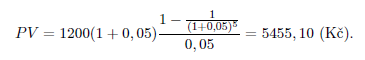 Příklad: Vypočtete současnou hodnotu důchodu vypláceného vždy koncem roku po dobu 5 let. S výplatami, které činí 1 200 Kč, začneme hned. Úroková míra činí 5% p.a.
Příklad: Vypočtete současnou hodnotu důchodu vypláceného vždy koncem roku po dobu 5 let. S výplatami, které činí 1 200 Kč, začneme hned. Úroková míra činí 5% p.a.
Řešení: Současnou hodnotu zjistíme ze vztahu





   Současná hodnota důchodu činí 5195, 40 Kč.
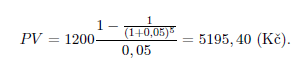 Příklad: Vypočtete současnou hodnotu důchodu vypláceného vždy počátkem každého měsíce po dobu 5 let. S výplatami, které činí 100 Kč, začneme hned. Úroková míra činí 5% p.a. Úroky jsou připisovány měsíčně.
Příklad: Vypočtete současnou hodnotu důchodu vypláceného vždy koncem každého měsíce po dobu 5 let. S výplatami, které činí 100 Kč, začneme hned. Úroková míra činí 5% p.a. Úroky jsou připisovány měsíčně.
Příklad: Vypočtete současnou hodnotu důchodu vypláceného vždy koncem každého měsíce po dobu 5 let. S výplatami, které činí 100 Kč, začneme hned. Úroková míra činí 5% p.a. Úroky jsou připisovány měsíčně.

Řešení: Současnou hodnotu zjistíme ze vztahu







   Současná hodnota daného měsíčního důchodu je v případě
   měsíčního úročení 5 299,10 Kč
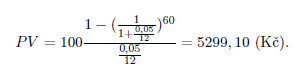 Poznámka: V Excelu lze vypočítat současnou hodnotu důchodu pomocí příkazu 
SOUČHODNOTA(sazba; pper; splátka; souč.h.;[typ])

sazba = úroková míra
pper = celkový počet úrokových období
souč. h.= počáteční stav na účtu (nepovinné)
typ = 0 (pro polhůtní) nebo 1 (pro předlhůtní)

Opět je nutné, aby jednotky sazby a hodnoty pper odpovídaly. 
Např. pokud jsou platby prováděné měsíčně po 3 roky a při roční úrokové sazbě 5 procent, je sazba 5%/12 a pper je 3·12. 

Pokud jsou splátky našimi příjmy, ne výdaji, musí být zadány jako záporná čísla.
Příklad: Zkontrolujte správnost svých výpočtů u probraných příkladů pomocí příkazu SOUČHODNOTA.
Příklad: Vypočtete současnou hodnotu věčného důchodu 1 200 Kč vypláceného  
počátkem, 
koncem 
    každého roku při úrokové míre 5% p.a.
Příklad: Vypočtete současnou hodnotu věčného důchodu 1 200 Kč vypláceného  
počátkem, 
koncem 
    každého roku při úrokové míre 5% p.a.
Řešení:






   Současné hodnoty věčných důchodů činí 25 200 a 24 000 Kč.
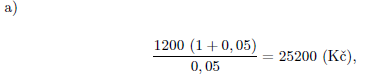 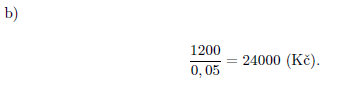 Využití věčného důchodu:
při výpočtu ceny konzoly, což je obligace s časové neomezeným vyplácením kupónových plateb,
při výpočtu hodnoty akcie, kde se předpokládá časové neomezené vyplácení dividend.